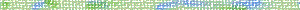 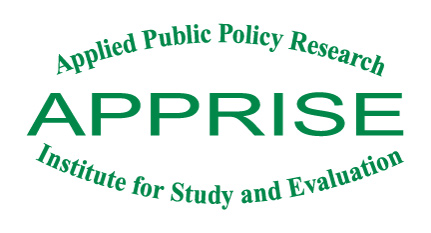 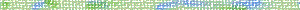 Smart ThermostatsOpportunities for Energy Savings
Jackie Berger
HPC National Home Performance Conference
March 21, 2017
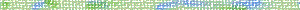 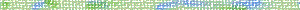 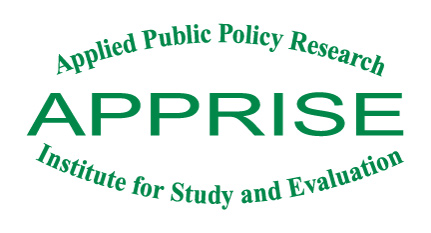 Overview
2
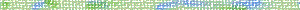 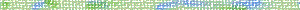 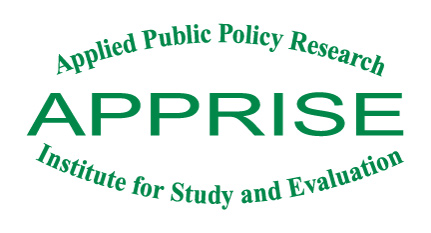 Research motivation
3
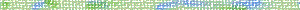 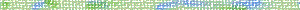 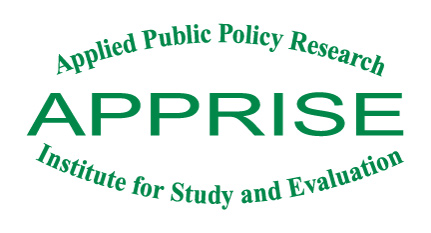 Research Motivation
4
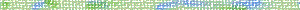 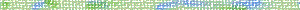 Research Motivation
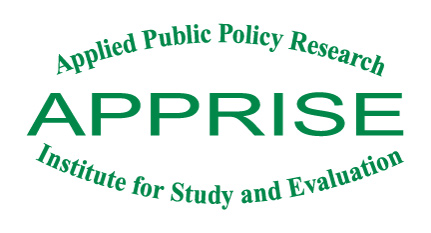 5
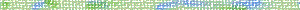 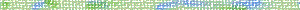 Research Motivation
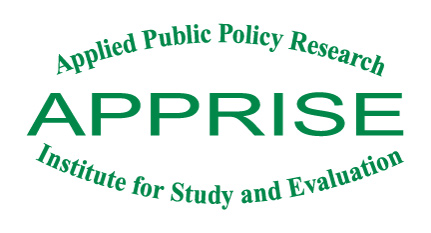 6
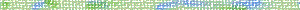 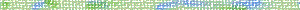 Research Motivation
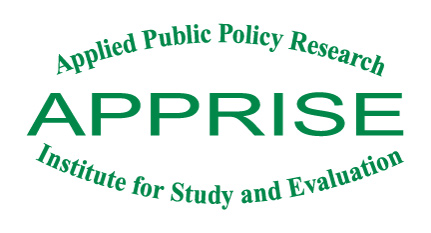 7
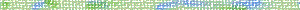 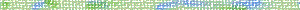 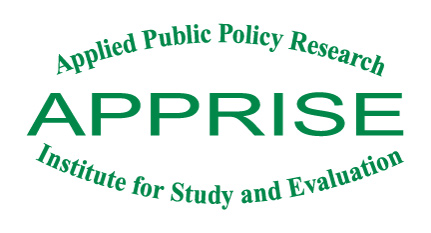 Survey methodology
8
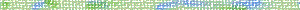 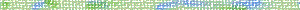 Methodology
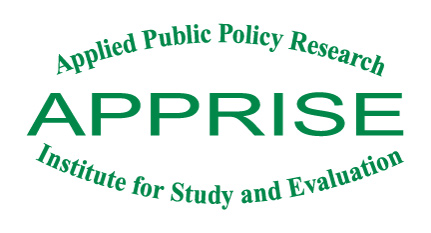 APPRISE partnered with two natural gas utilities in the northeast
Each utility randomly selected residential customers
Advance letter sent to 1,600 customers
Surveys conducted from January-March 2016
9
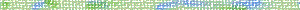 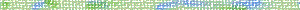 Methodology
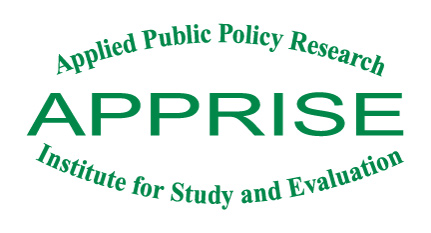 10
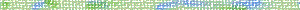 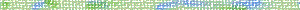 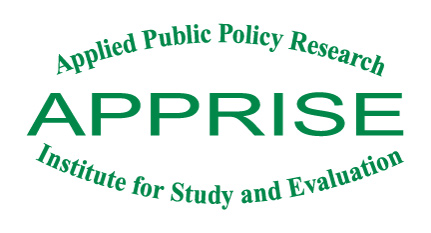 Demographic characteristics
11
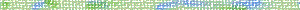 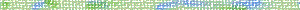 Home Ownership
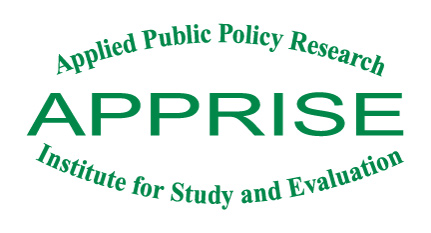 12
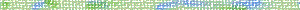 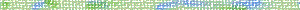 Heating Fuel
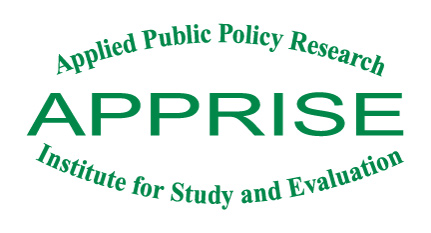 13
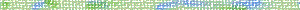 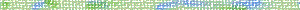 Computer Use
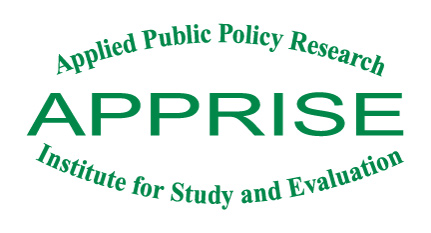 14
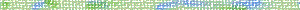 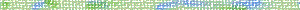 Wi-Fi and Smart Phone
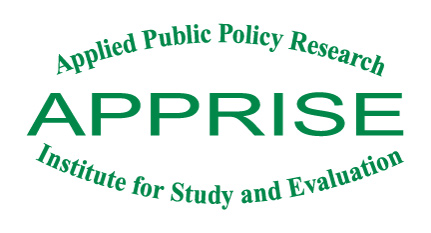 15
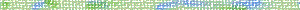 Technology by Income Level
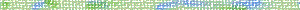 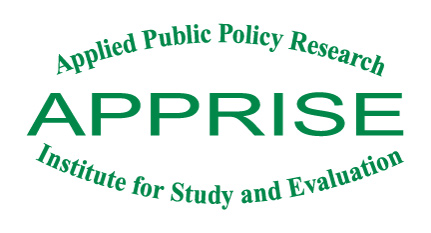 16
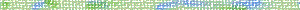 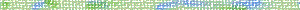 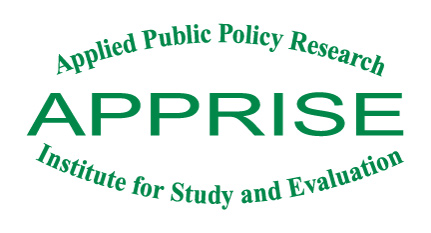 Setback OpportunityHome Regularly Unoccupied
17
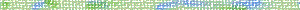 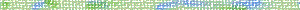 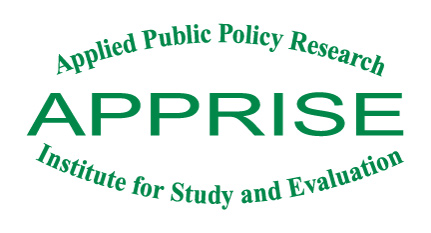 Current thermostat characteristics
18
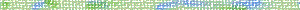 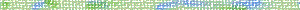 Number of Thermostats
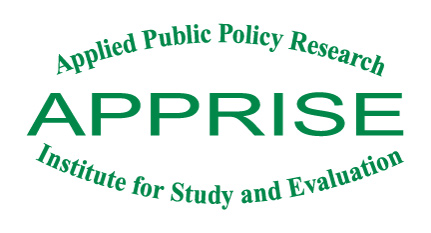 19
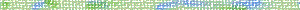 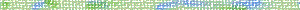 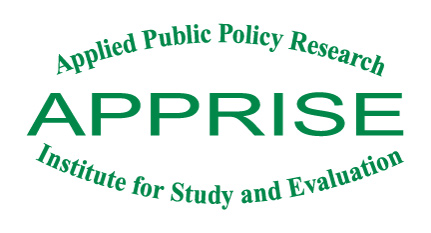 Same ThermostatControls Air Conditioning
20
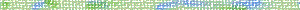 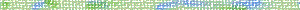 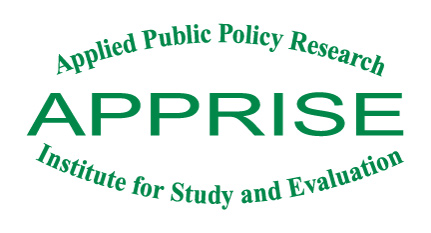 Programmable ThermostatAnd Remote Sensor
21
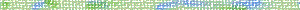 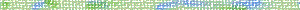 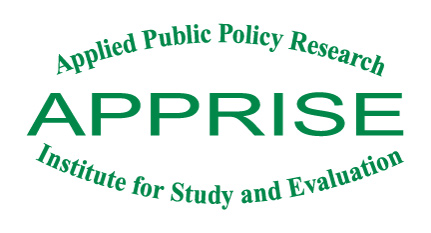 Programmable ThermostatBy Income
22
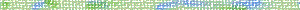 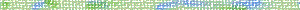 Smart Thermostat Features
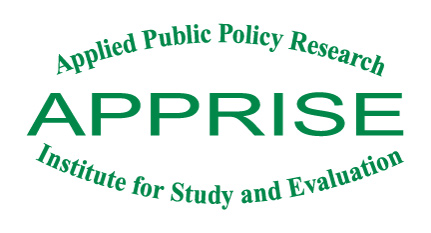 23
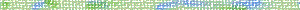 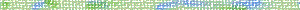 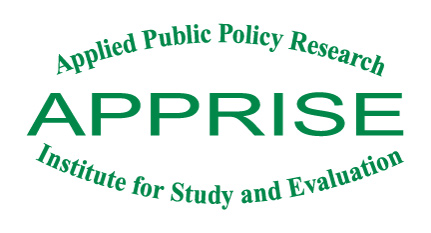 Thermostat Type
24
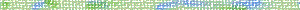 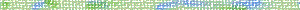 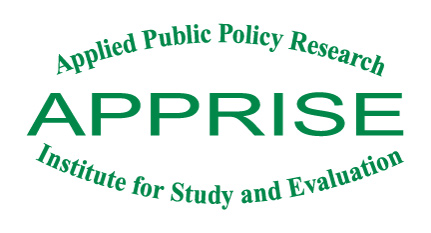 Satisfaction with Current Thermostat
25
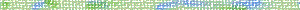 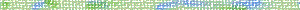 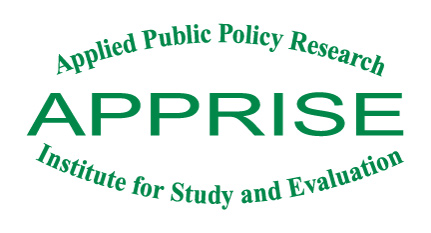 Thermostat programming behaviors
26
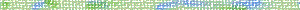 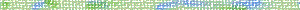 Thermostat is Programmed
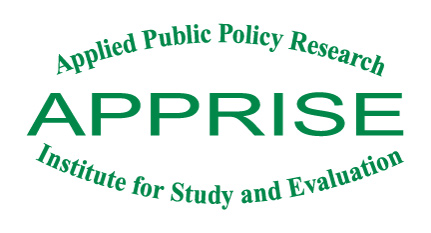 27
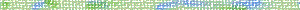 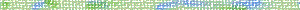 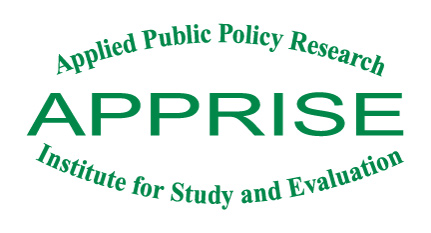 Thermostat is ProgrammedBy Income
28
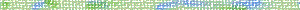 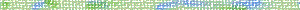 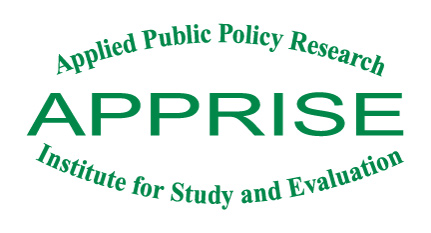 Manually Adjust ThermostatAt Least Once per Week
Includes those whose thermostat is programmed.
29
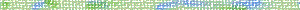 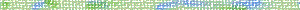 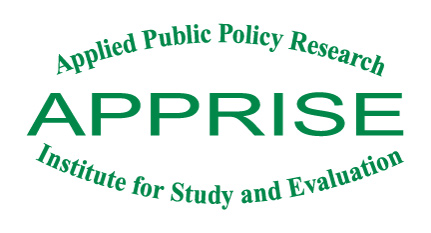 Thermostat Setback behaviors
30
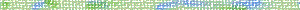 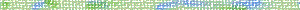 Heating Setback
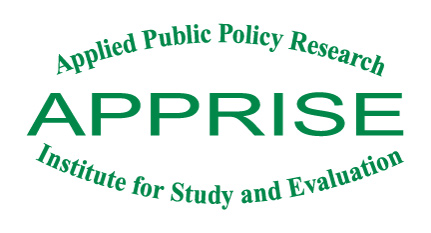 Do you adjust the heat to a cooler temperature…
When everyone is asleep at night in the winter?  
During the day if everyone is at work or school in the winter?
31
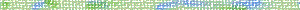 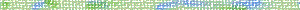 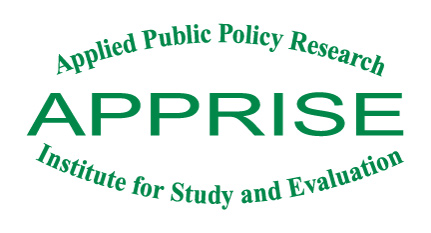 Heating SetbacksBy Income
32
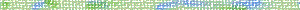 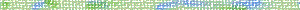 Cooling Setback
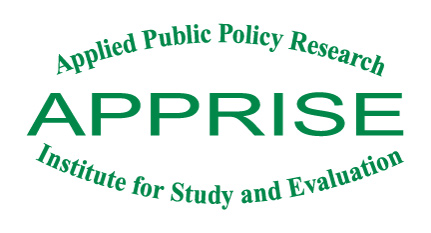 Do you adjust the air conditioning to a warmer temperature…
When everyone is asleep at night in the summer?  
During the day if everyone is at work or school in the summer?
Includes those whose thermostat also controls air conditioning.
33
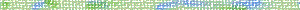 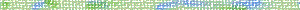 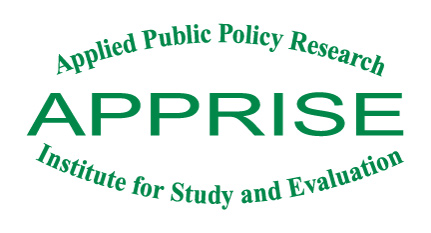 Cooling SetbacksBy Income
34
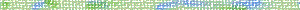 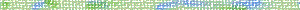 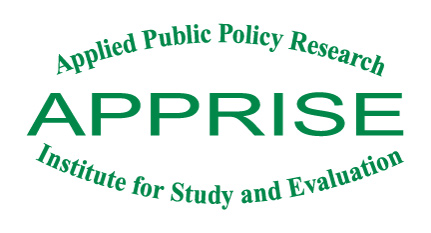 Potential smart thermostat Use
35
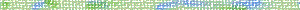 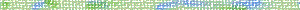 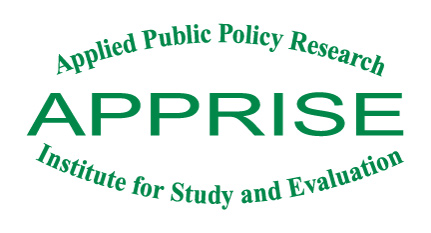 Predicted FrequencyRemote Temperature Change
36
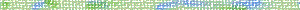 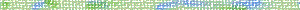 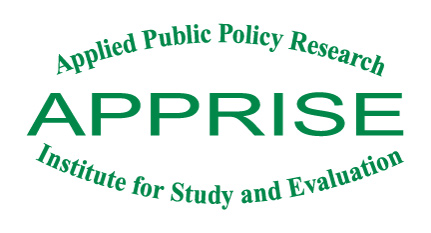 Predicted FrequencyRemote Temperature Change
37
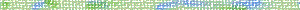 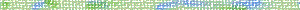 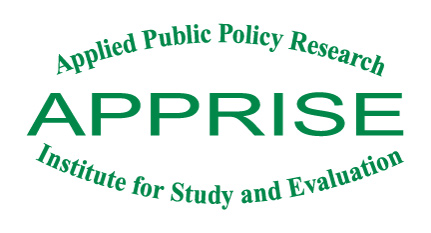 Reasons forRemote Temperature Change
38
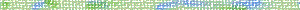 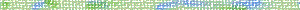 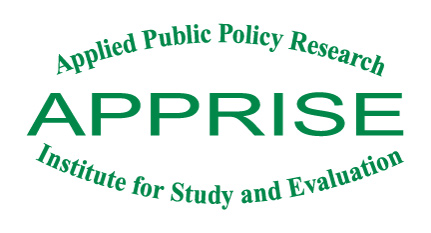 Summary and recommendations
39
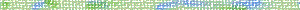 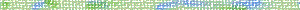 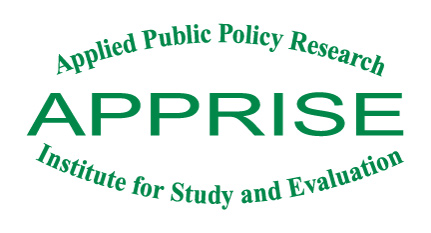 Demographics
40
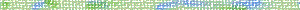 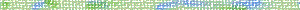 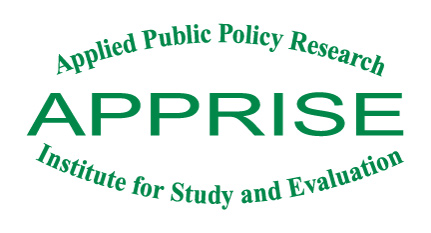 Current Thermostat
41
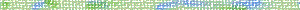 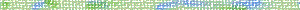 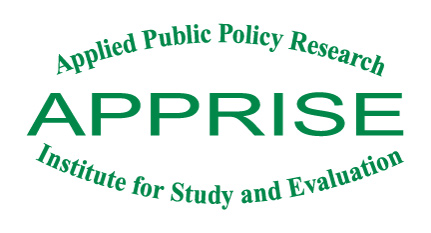 Smart Thermostat Potential
42
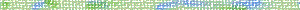 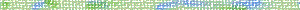 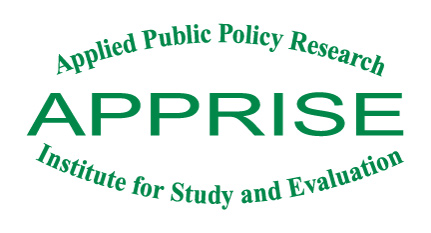 Low-Income Potential
43
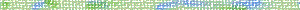 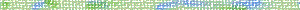 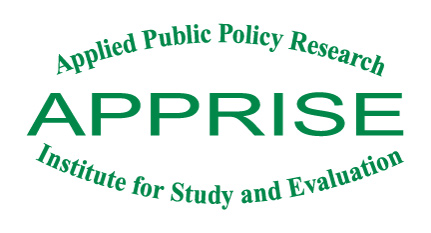 Contact
44
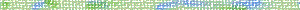